Welcome to SpearMart Training!
Agenda
Introductions
SpearMart Enhancement Project Background
Key Shopping Concepts
Hands On
Wrap-up
Introductions
Name
Department
Why are you in the class?  
What do you hope to learn from this class?
Housekeeping
Keep off computers until Hands-On training begins
Restrooms are located…
Please silence cell-phones at this time
Keep side conversations to a minimum during training
Closely follow the instructor during Hands-On sessions
Please do not deviate away from trainer’s instructions
Please do not attempt to skip ahead
Keep room clean for the next group
Feel free to ask questions throughout the training
SpearMart Enhancement Project Background
Why Are We Doing This?
Today
FSU utilizes SpearMart (formerly known as E-Market) in a very limited capacity to shop for products and services from suppliers online catalogs.
End users have to navigate between multiple user interfaces (MyFSU Portal, OMNI and SpearMart) to complete procurement transactions.

Tomorrow
End users will be able to initiate all procurement requisitions from within SpearMart
All requisition and purchase order activity will take place in SpearMart including:
Shopping
Requisition Creation
Workflow Approvals
Order Distribution

We want to create a more cohesive user experience and deliver greater efficiency to FSU’s procurement processes!
Benefits/Goals
Provide a “One Stop Shop” for all procurement activity
Streamline the Source to Purchase Order process
Standardize requisition/form workflow and approvals
Move to paperless transaction processing
Simplify the procurement channels available to campus
Enhance process efficiency & increase responsiveness
Deliver outstanding customer service
SpearMart Shop to PO Process
Cart
Requisition Approval
Requisition
Purchase Order
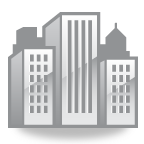 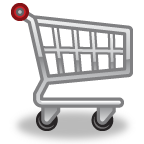 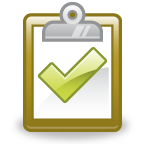 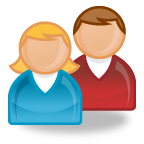 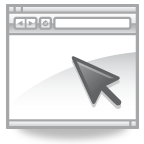 Approval(s)
Catalog purchases < $2,500 do not require dept. approval
Non-catalog purchases require dept. approval
Sponsored projects have  separate workflow
Standard Department and dollar level workflow
Conditional workflow for IT, EH&S, Facilities, Grants, Capital, etc…
Procurement
Review and approve non-catalog purchases
Review and approve change order requests
Purchase Order
POs created upon approval
Automated dispatch to supplier via e-mail or fax
Catalog POs dispatch electronically to suppliers
Shopping
SpearMart
Catalog (Punchout & Hosted) Shopping
Forms for non-catalog purchases
Comments & Attachments
Requisition
User-friendly shopping and requisition creation
Include comments & attachments
Allocate accounting
Requisition workflow
OMNI Receipt to Pay Process
Receiving
Invoice Entry
Matching
Payment
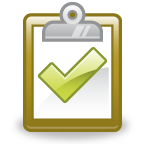 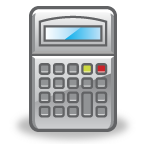 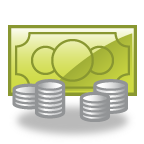 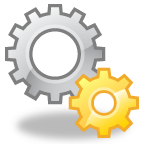 3-Way Match
Match PO, Receipt, & Invoice
Payment
Payments scheduled and made based on agreed supplier terms
Receiving
Confirm receipt of products/goods
Verify services have been performed
Invoice
Receive invoices from suppliers
Invoices entered by AP
Shopping Concepts
Roles
Roles: Example 1
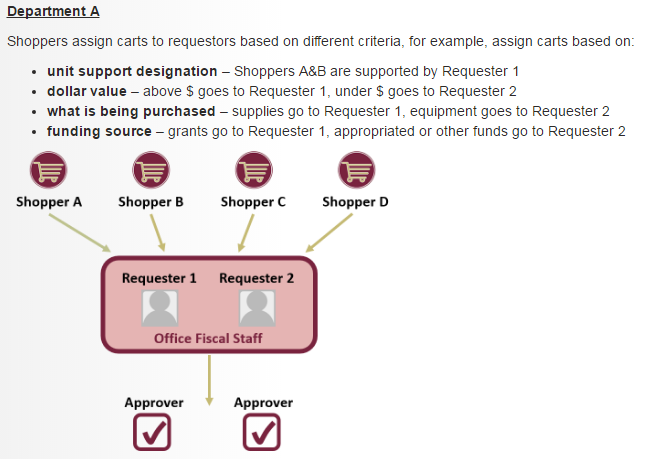 Roles: Example 2
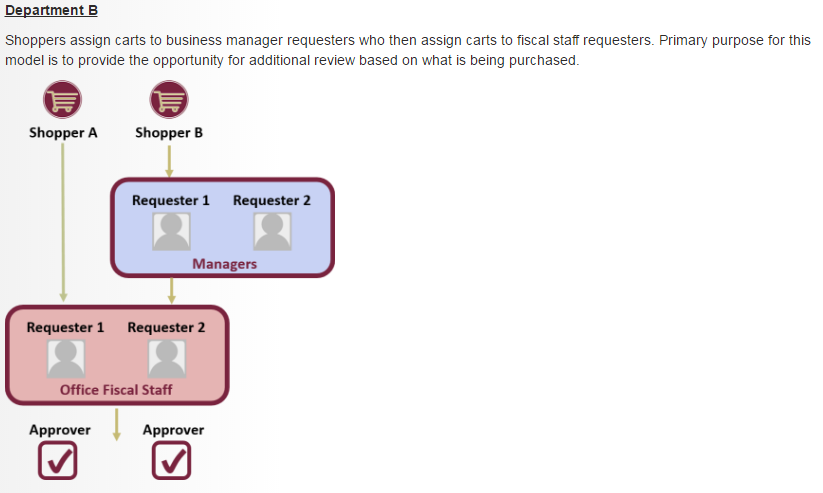 Methods for Shopping
Hands On Training
[Speaker Notes: Trainer: Refer to the syllabus for Hands On session details]
Shopping Guidelines
Catalog and non-catalog line items should be on separate requisitions

One supplier per requisition

One type of form can be used on a single requisition(ex: Pcard Application, monthly copier & overages)

Use the Comments tab to provide notes and attachments to approvers/buyers
QUESTIONS?
Closing Items
Go-Live: 3/20/17

Training Documentation: procurement.fsu.edu/training

Support Contact: SpearMart@fsu.edu or 850-644-2260

Training accounts are designed only for classroom use, please refrain from accessing these accounts outside of class for the courtesy of future trainees
Appendix
Punch-out Catalog Suppliers
Hosted Catalog Suppliers